Literary refreshing template
THESIS DEFENSE POWERPOINT TEMPLATE
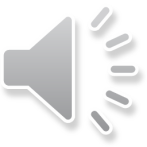 Instructor:
Respondent:
CONTENTS
Title text
Title text
Title
Title Input text
Title Input text
Title
Background of topic selection
Research significance
A summary of relevant research at home and abroad
Theoretical basis and literature review
Key contributions and innovations
01
/
Title text
Option 01

We have many PowerPoint Templates S has been specifically designed to help anyone, is stepping into the world of PowerPoint for the very first.
Option 02

We have many PowerPoint Templates S has been specifically designed to help anyone, is stepping into the world of PowerPoint for the very first.
01
/
Title text
TOPIC HEADER ONE
We have many PowerPoint Templates S has been specifically designed.
TOPIC HEADER
We have many PowerPoint Templates S has been specifically designed.
01
/
Title text
HEADER INFO HERE
02
We have many PowerPoint templates-has been specifically designed to help anyone s is stepping into the world of Po WerPoint for the very.
HEADER INFO HERE
01
We have many PowerPoint templates-has been specifically designed to help anyone s is stepping into the world of Po WerPoint for the very.
HEADER INFO HERE
04
We have many PowerPoint templates-has been specifically designed to help anyone s is stepping into the world of Po WerPoint for the very.
HEADER INFO HERE
03
We have many PowerPoint templates-has been specifically designed to help anyone s is stepping into the world of Po WerPoint for the very.
01
/
Title text
HEADER INFO HERE
HEADER INFO HERE
We have many PowerPoint templates-has been specifically designed to help anyone s is stepping into the world of Po WerPoint for the very.
We have many PowerPoint templates-has been specifically designed to help anyone s is stepping into the world of Po WerPoint for the very.
HEADER INFO HERE
HEADER INFO HERE
We have many PowerPoint templates-has been specifically designed to help anyone s is stepping into the world of Po WerPoint for the very.
We have many PowerPoint templates-has been specifically designed to help anyone s is stepping into the world of Po WerPoint for the very.
Title text
Research Thoughts
Research methods
Description of the feasibility of the research programme
02
/
Title text
Head Title
We have many PowerPoint Templates S has been specifically designed to help anyone, is stepping into the world of PowerPoint for the very first.
Head Title
We have many PowerPoint Templates S has been specifically designed to help anyone, is stepping into the world of PowerPoint for the very first.
Head Title
We have many PowerPoint Templates S has been specifically designed to help anyone, is stepping into the world of PowerPoint for the very first.
Head Title
We have many PowerPoint Templates S has been specifically designed to help anyone, is stepping into the world of PowerPoint for the very first.
02
/
Title text
01 BUSINESS SECTION
We have many PowerPoint Templates S has been specifically designed to help anyone, is stepping into the world of PowerPoint for the very first.
WHATSAPP MAKES US DIFFERENT?
We have many PowerPoint Templates S has been specifically designed to help anyone, is stepping into the world of PowerPoint for the very first. We have many PowerPointTemplates S has been specifically designed to help anyone, is stepping into the world of PowerPoint for the very first. We have many PowerPointTemplates S has been specifically designed to help anyone, is stepping into the world of PowerPoint for the very first. We have many PowerPointTemplates S has been specifically designed to help anyone, is stepping into the world of PowerPoint for the very first. We have many PowerPointTemplates S has been specifically designed to help anyone, is stepping into the world of PowerPoint for the very first. We have many PowerPointTemplates S has been specifically designed to help anyone, is stepping into the world of PowerPoint for the very first.
02 BUSINESS SECTION
We have many PowerPoint Templates S has been specifically designed to help anyone, is stepping into the world of PowerPoint for the very first.
We have many PowerPoint templates-has been specifically designed.
We have many PowerPoint templates-has been specifically designed.
02
/
Title text
TOPIC HEADER ONE
We have many PowerPoint Templates S has been specifically designed.
01
WRITE YOUR
GREAT TITLE HERE

We have many PowerPoint Templates S has been specifically designed to help anyone, is stepping into the world of PowerPoint for the very first. We have many PowerPointTemplates S has been specifically designed to help anyone, is stepping into the world of PowerPoint for the very first.
TOPIC HEADER ONE
We have many PowerPoint Templates S has been specifically designed.
02
TOPIC HEADER ONE
We have many PowerPoint Templates S has been specifically designed.
03
TOPIC HEADER ONE
We have many PowerPoint Templates S has been specifically designed.
04
02
/
Title text
STEP 02
STEP 04
TOPIC HEADER 
We have many PowerPoint Templates S has been specifically designed.
TOPIC HEADER 
We have many PowerPoint Templates S has been specifically designed.
TOPIC HEADER 
We have many PowerPoint Templates S has been specifically designed.
TOPIC HEADER 
We have many PowerPoint Templates S has been specifically designed.
TOPIC HEADER 
We have many PowerPoint Templates S has been specifically designed.
STEP 01
STEP 03
STEP 05
Title Input text
Key Technologies
Practical difficulties
Market Research and analysis
Case comparison Analysis
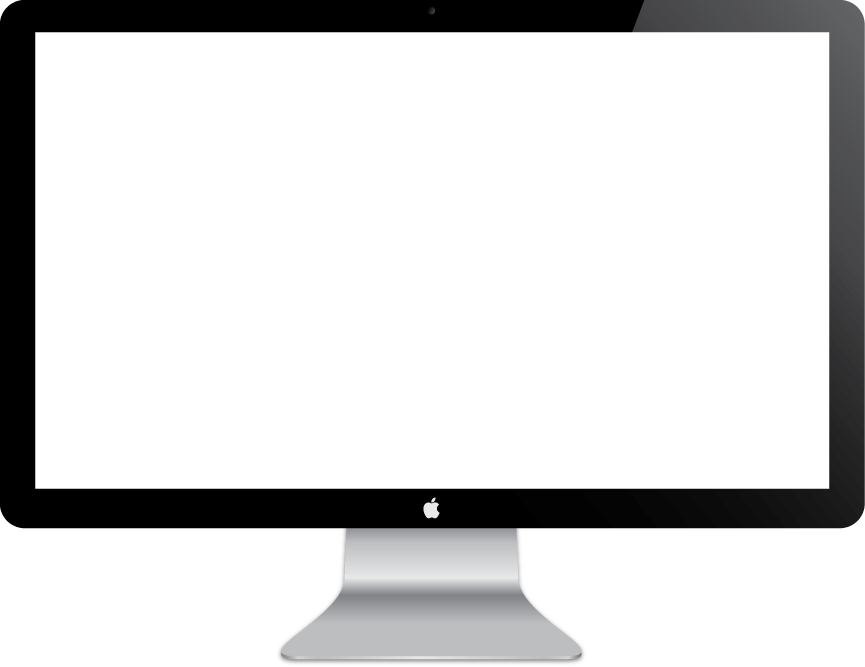 03
/
Title text
WRITE YOUR GREAT TITLE HERE

We have many PowerPoint Templates S has been specifically designed to help anyone, is stepping into the world of PowerPoint for the very first. We have many PowerPointTemplates S has been specifically designed to help anyone, is stepping into the world of PowerPoint for the very first.
TOPIC HEADER ONE
We have many PowerPoint Templates S has been specifically designed.
TOPIC HEADER THREE
We have many PowerPoint Templates S has been specifically designed.
TOPIC HEADER THE
We have many PowerPoint Templates S has been specifically designed.
TOPIC HEADER FOUR
We have many PowerPoint Templates S has been specifically designed.
03
/
Title text
HEAD INFO HERE
We have many PowerPoint Templates S has been specifically designed.
HEAD INFO HERE
We have many PowerPoint Templates S has been specifically designed.
01
03
02
04
HEAD INFO HERE
We have many PowerPoint Templates S has been specifically designed.
HEAD INFO HERE
We have many PowerPoint Templates S has been specifically designed.
03
/
Title text
SUMMARY
We have many PowerPoint Templates S has been specifically designed to help anyone, is stepping into the world of PowerPoint for the very first.
SUMMARY
We have many PowerPoint Templates S has been specifically designed to help anyone, is stepping into the world of PowerPoint for the very first.
SUMMARY
We have many PowerPoint Templates S has been specifically designed to help anyone, is stepping into the world of PowerPoint for the very first.
SUMMARY
We have many PowerPoint Templates S has been specifically designed to help anyone, is stepping into the world of PowerPoint for the very first.
03
/
Title text
TOPIC HEADER THREE
We have many PowerPoint Templates S has been specifically designed to help anyone, is stepping into the world of PowerPoint for the very first.
TOPIC HEADER THE
We have many PowerPoint Templates S has been specifically designed to help anyone, is stepping into the world of PowerPoint for the very first.
TOPIC HEADER FOUR
We have many PowerPoint Templates S has been specifically designed to help anyone, is stepping into the world of PowerPoint for the very first.
TOPIC HEADER ONE
We have many PowerPoint Templates S has been specifically designed to help anyone, is stepping into the world of PowerPoint for the very first.
Title text
Research objectives
Form of results
Application Prospect
04
/
Title text
BUSINESS SECTION 01
We have many PowerPoint Templates S has been specifically designed to help anyone, is stepping into the world of PowerPoint for the very first.
04 BUSINESS SECTION
We have many PowerPoint Templates S has been specifically designed to help anyone, is stepping into the world of PowerPoint for the very first.
BUSINESS SECTION 02
We have many PowerPoint Templates S has been specifically designed to help anyone, is stepping into the world of PowerPoint for the very first.
05 BUSINESS SECTION
We have many PowerPoint Templates S has been specifically designed to help anyone, is stepping into the world of PowerPoint for the very first.
CIRCULAR
We have many PowerPoint Templates.
BUSINESS SECTION 03
We have many PowerPoint Templates S has been specifically designed to help anyone, is stepping into the world of PowerPoint for the very first.
06 BUSINESS SECTION
We have many PowerPoint Templates S has been specifically designed to help anyone, is stepping into the world of PowerPoint for the very first.
04
/
Title text
We have many PowerPoint Templates S has been specifically designed to help anyone, is stepping into the world of PowerPoint for the very first.
We have many PowerPoint Templates S has been specifically designed to help anyone, is stepping into the world of PowerPoint for the very first.
We have many PowerPoint Templates S has been specifically designed to help anyone, is stepping into the world of PowerPoint for the very first.
We have many PowerPoint Templates S has been specifically designed to help anyone, is stepping into the world of PowerPoint for the very first.
We have many PowerPoint Templates S has been specifically designed to help anyone, is stepping into the world of PowerPoint for the very first.
We have many PowerPoint Templates S has been specifically designed to help anyone, is stepping into the world of PowerPoint for the very first.
We have many PowerPoint Templates S has been specifically designed to help anyone, is stepping into the world of PowerPoint for the very first.
We have many PowerPoint Templates S has been specifically designed to help anyone, is stepping into the world of PowerPoint for the very first.
04
/
Title text
We have many PowerPoint Templates S has been specifically designed to help anyone, is stepping into the world of PowerPoint for the very first.
We have many PowerPoint Templates S has been specifically designed to help anyone, is stepping into the world of PowerPoint for the very first.
We have many PowerPoint Templates S has been specifically designed to help anyone, is stepping into the world of PowerPoint for the very first.
We have many PowerPoint Templates S has been specifically designed to help anyone, is stepping into the world of PowerPoint for the very first.
We have many PowerPoint Templates S has been specifically designed to help anyone, is stepping into the world of PowerPoint for the very first.
We have many PowerPoint Templates S has been specifically designed to help anyone, is stepping into the world of PowerPoint for the very first.
04
/
Title text
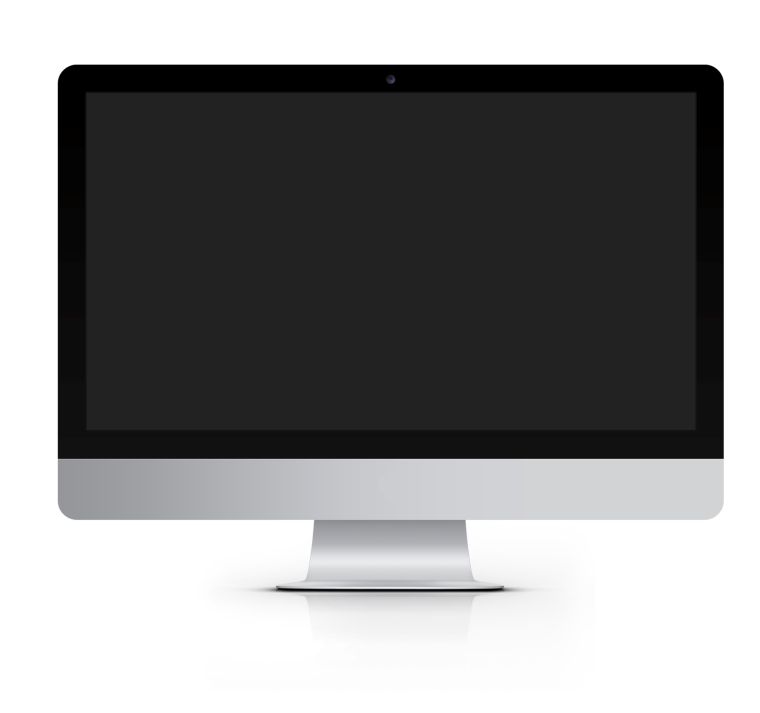 We have many PowerPoint Templates S has been specifically designed to help anyone, is stepping into the world of PowerPoint for the very first.
01
We have many PowerPoint Templates S has been specifically designed to help anyone, is stepping into the world of PowerPoint for the very first.
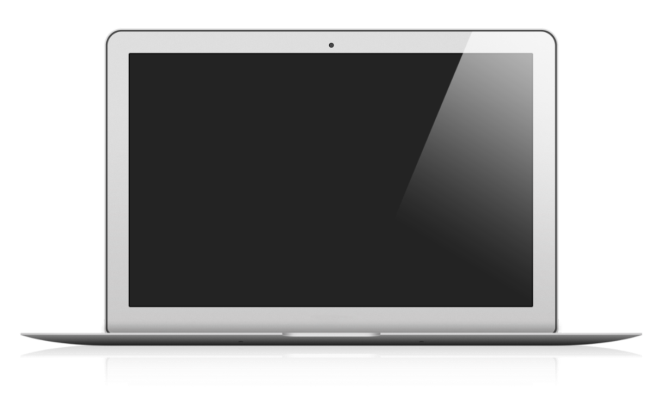 02
We have many PowerPoint Templates S has been specifically designed to help anyone, is stepping into the world of PowerPoint for the very first.
03
Title Input text
Problem Assessment
Related countermeasures
Research summary
Achievements & amp; thoughts
05
/
Title text
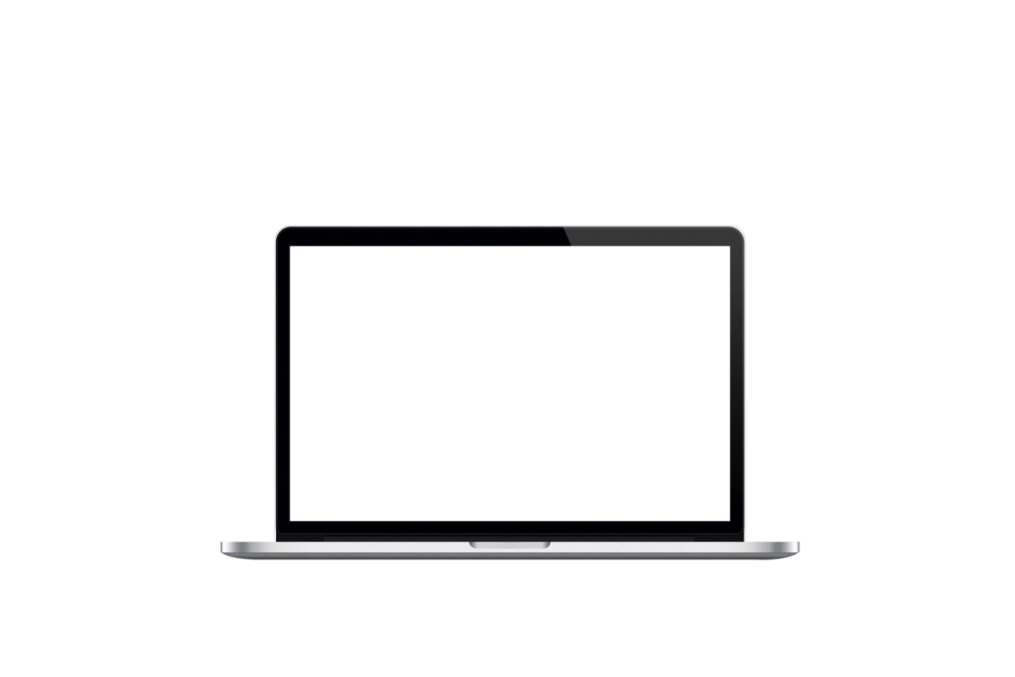 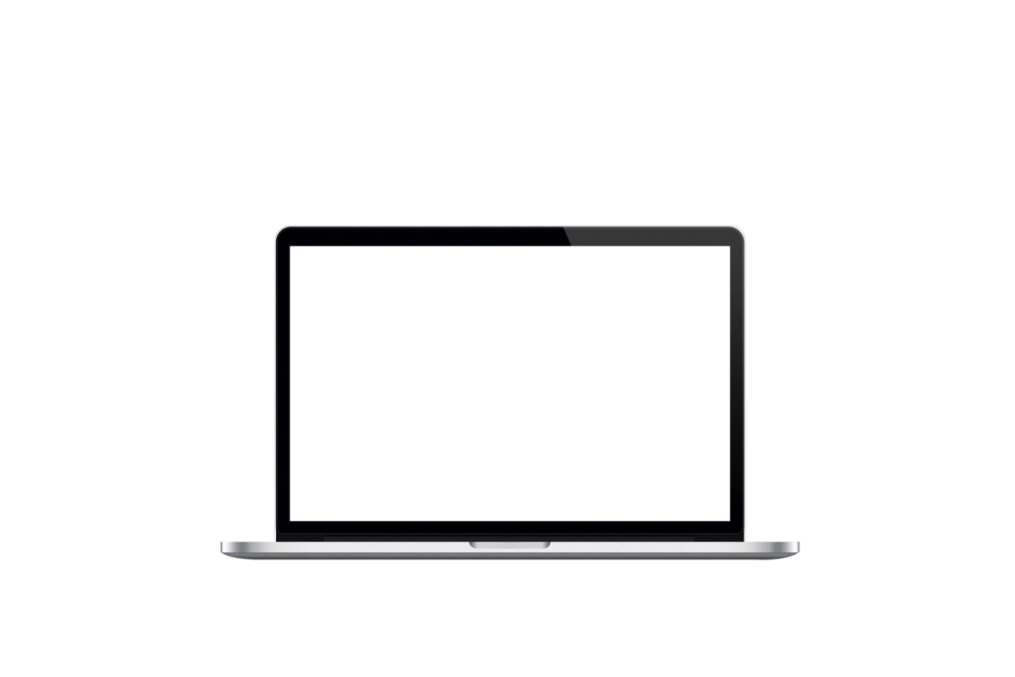 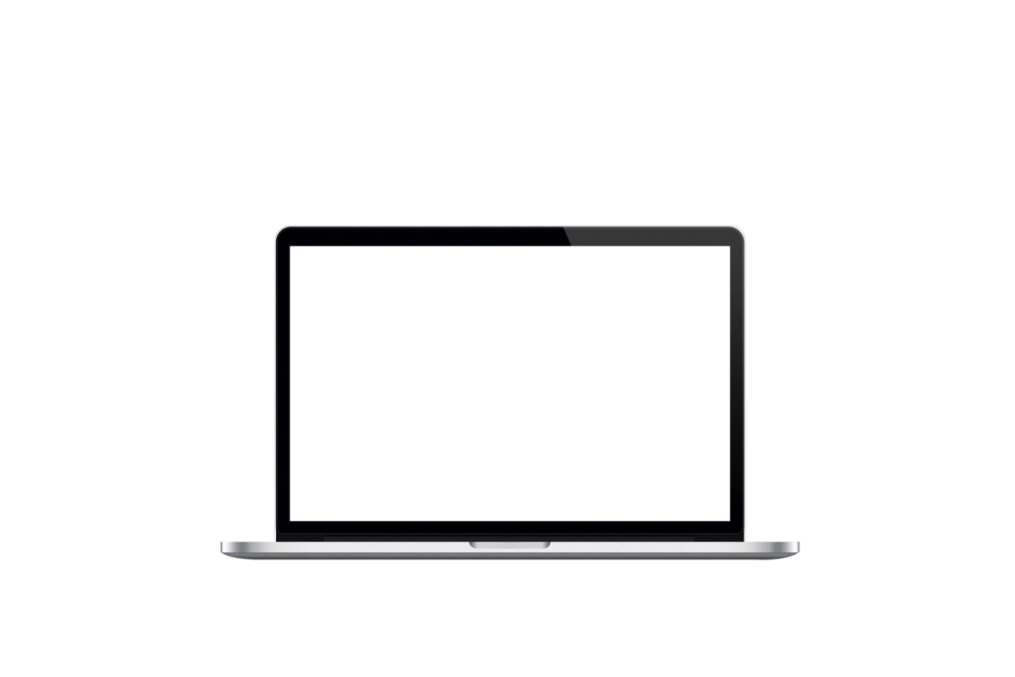 TOPIC HEADER ONE
TOPIC HEADER
TOPIC HEADER THREE
We have many PowerPoint templates-has been specifically designed to help anyone s is stepping into the world of Po WerPoint for the very.
We have many PowerPoint templates-has been specifically designed to help anyone s is stepping into the world of Po WerPoint for the very.
We have many PowerPoint templates-has been specifically designed to help anyone s is stepping into the world of Po WerPoint for the very.
05
/
Title text
TOPIC HEADER HERE
We have many PowerPoint Templates S has been specifically designed to help anyone, is stepping into the world of PowerPoint for the very first.We have many PowerPoint Templates S has been specifically designed to help anyone, is stepping into the world of PowerPoint for the very first.We have many PowerPoint Templates S has been specifically designed to help anyone, is stepping into the world of PowerPoint for the very first.
05
/
Title text
TOPIC HEADER THE
We have many PowerPoint Templates S has been specifically designed to help anyone, is stepping into the world of PowerPoint for the very first.
TOPIC HEADER ONE
We have many PowerPoint Templates S has been specifically designed to help anyone, is stepping into the world of PowerPoint for the very first.
OPTION 02
OPTION 01
OPTION 03
TOPIC HEADER THREE
We have many PowerPoint Templates S has been specifically designed to help anyone, is stepping into the world of PowerPoint for the very first.
OPTION 04
TOPIC HEADER FOUR
We have many PowerPoint Templates S has been specifically designed to help anyone, is stepping into the world of PowerPoint for the very first.
05
/
Title text
TOPIC HEADER HERE
We have many PowerPoint Templates S has been specifically designed to help anyone, is stepping into the world of PowerPoint for the very first.We have many PowerPoint Templates S has been specifically designed to help anyone, is stepping into the world of PowerPoint for the very first.
HEAD INFO HERE
We have many PowerPoint Templates S has been specifically designed to help anyone, is stepping into the world of PowerPoint for the very first.
HEAD INFO HERE
We have many PowerPoint Templates S has been specifically designed to help anyone, is stepping into the world of PowerPoint for the very first.
HEAD INFO HERE
We have many PowerPoint Templates S has been specifically designed to help anyone, is stepping into the world of PowerPoint for the very first.
Please The teachers criticized the guidance
THANK RE FOR WATCHING
Instructor:
Respondent:
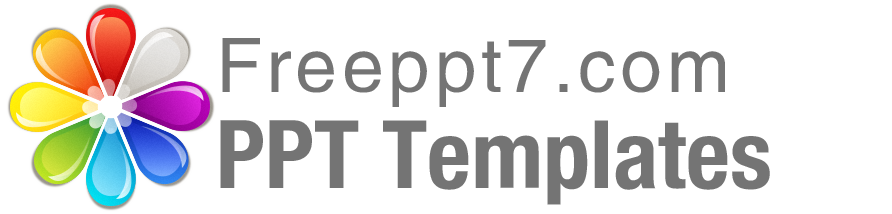 Best PPT templates for free download
https://www.freeppt7.com